Online Monitoring Status
David Lawrence  JLab
Oct. 2, 2014
10/2/14
Monitoring Status    --    David Lawrence
1
Monitoring architecture(no L3 rejection)
gluon40
halldraid1
ET
ET
EB
ER
RootSpy GUI
Mon
Mon
Mon
Mon
Mon
Mon
Mon
Mon
RSArchiver
Mon
Mon
Mon
Mon
gluon100 – gluon111
Monitoring Plugins
Each detector system provides 1 or more plugins that create histograms
for monitoring

All plugins are
attached to a
Common DANA
process (hdmon)

A “rootspy” plugin
publishes all
histograms
to the network
CDC_online
DAQ_online
BCAL_online
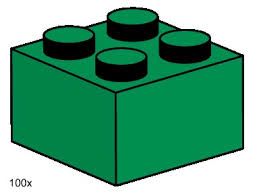 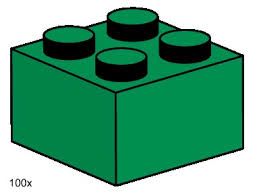 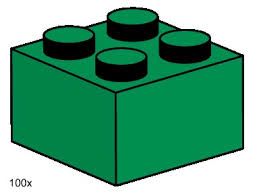 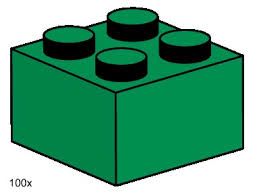 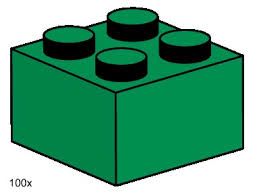 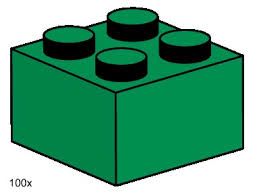 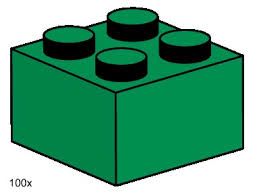 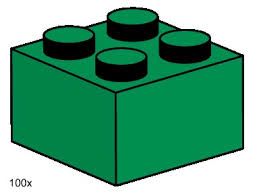 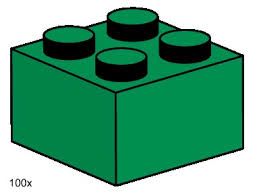 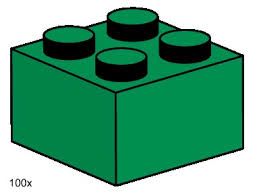 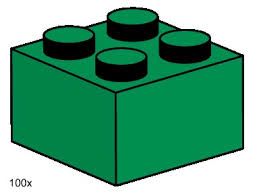 FCAL_online
FDC_online
PS_online
ST_online
TAGH_online
TAGM_online
TOF_online
rootspy
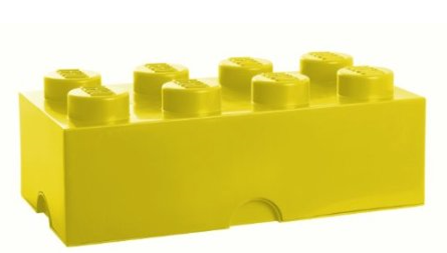 hdmon
10/2/14
Monitoring Status    --    David Lawrence
3
hdmongui
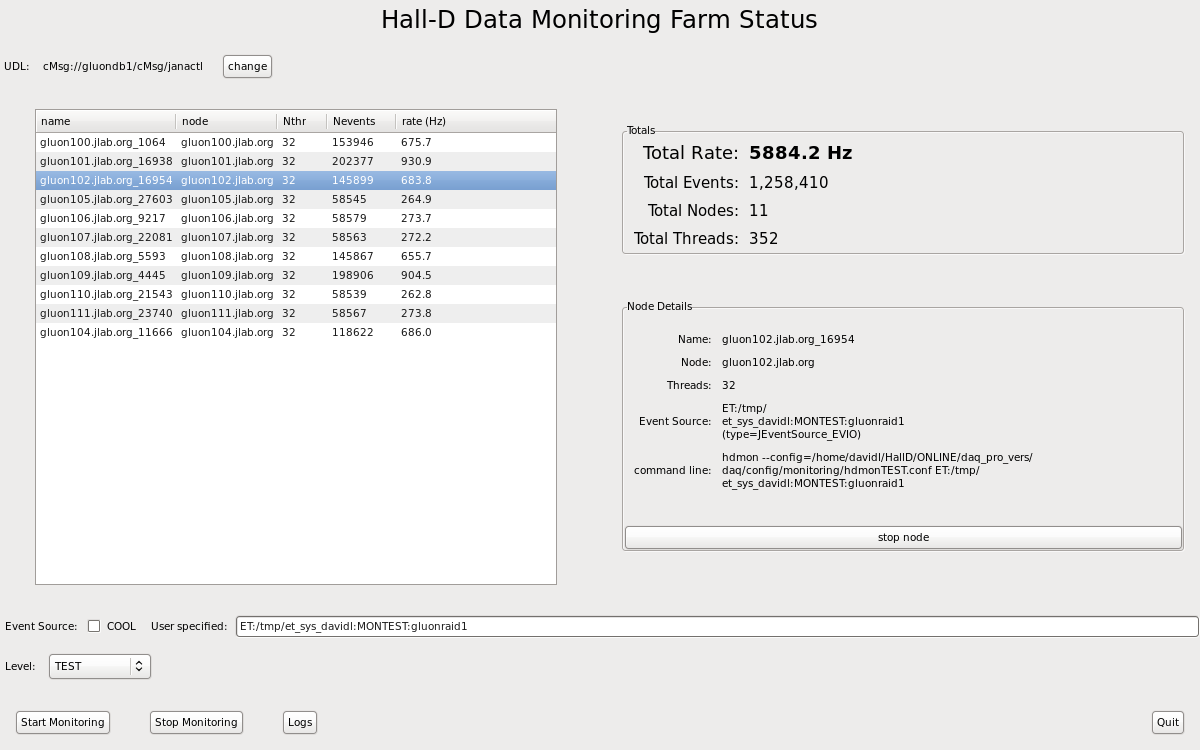 processes run multi-threaded
multiple “levels” supported
10/2/14
Monitoring Status    --    David Lawrence
4
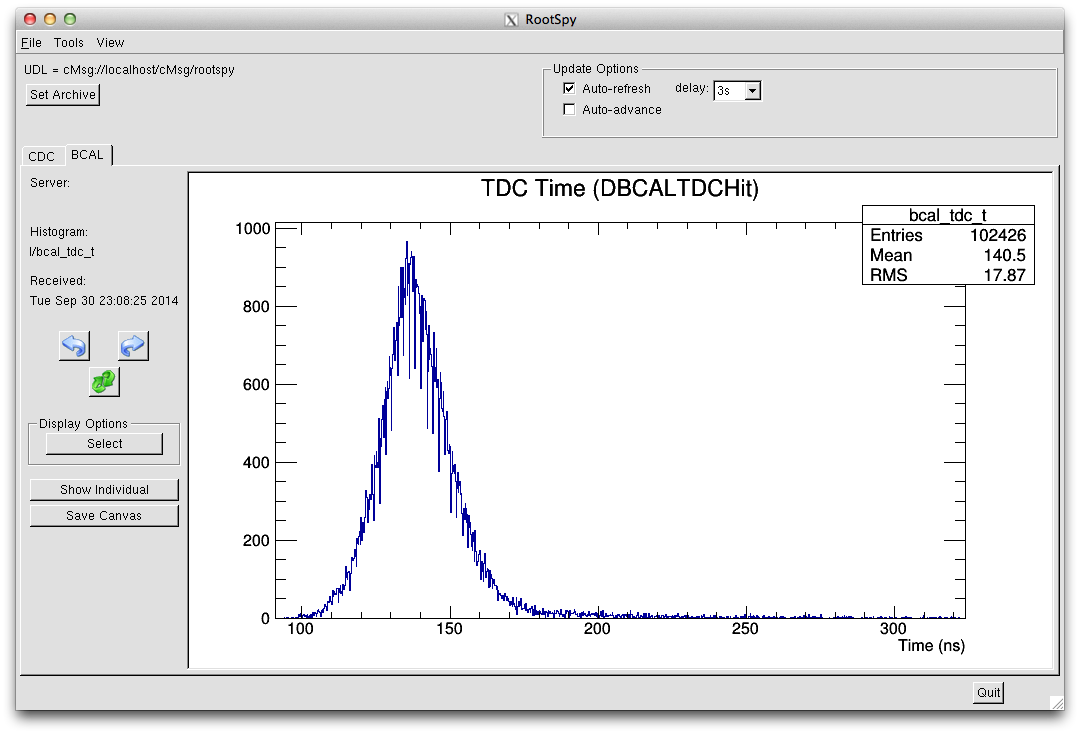 10/2/14
Monitoring Status    --    David Lawrence
5
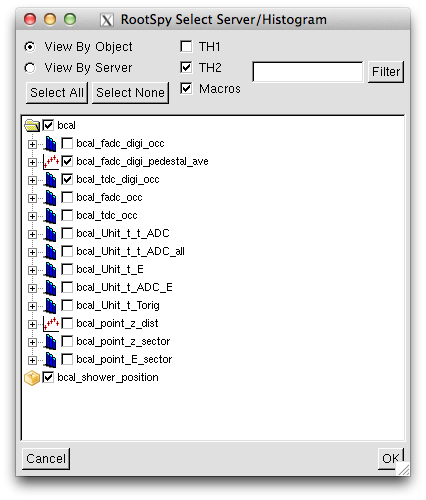 Detectors should place their histograms inside a folder to avoid namespace conflicts
RootSpy supports histograms with any depth of directory structure
Plugins may supply macros for drawing more complex displays using summed histograms
10/2/14
Monitoring Status    --    David Lawrence
6
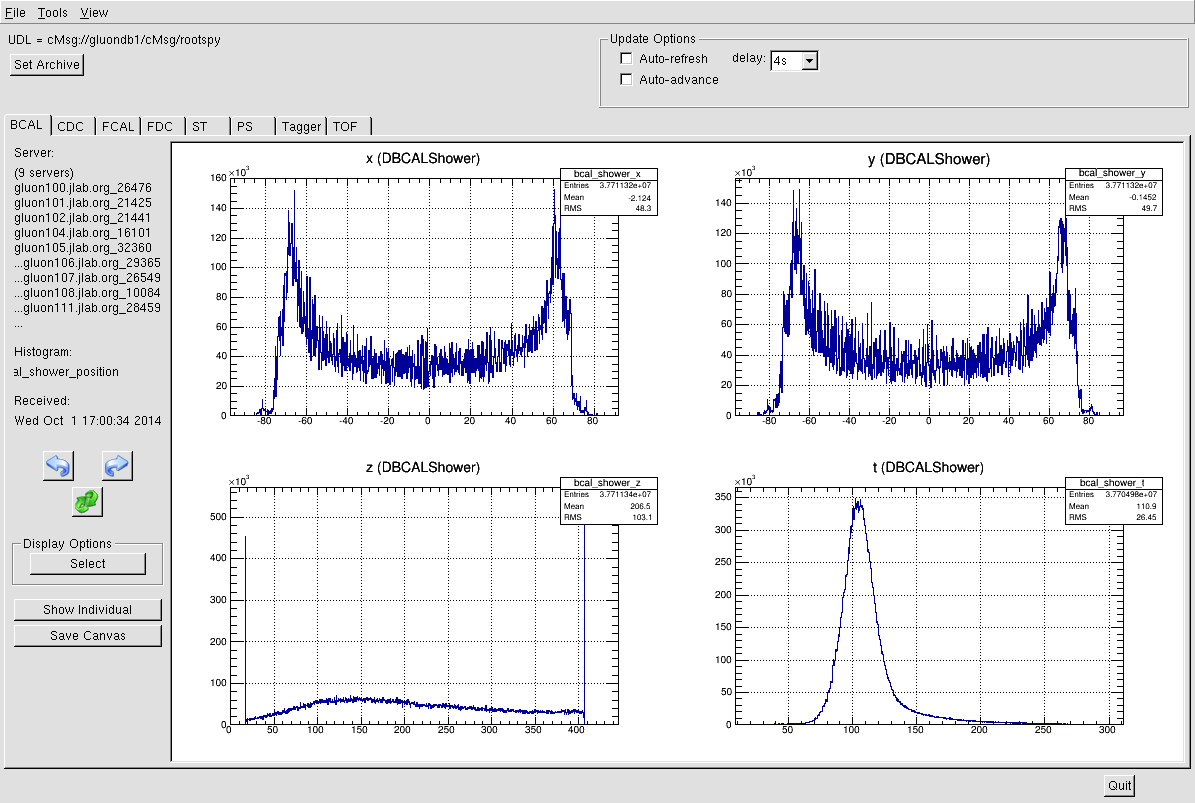 10/2/14
Monitoring Status    --    David Lawrence
7
Macros
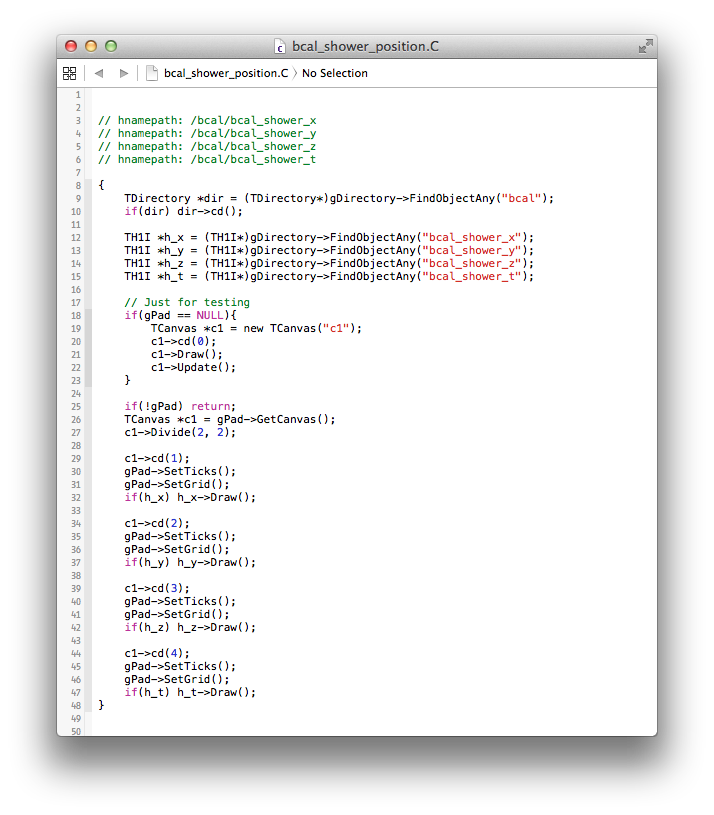 Special comments allow instructions to be passed to RootSpy. In this case, which histograms this macro needs

Macro starts in TDirectory mirroring structure of plugin(s), but containing summed histograms from all servers

Testing outside of RootSpy will need a TCanvas


Main macro content.
Files ending with a “.C” suffix are automatically detected by build system and compiled as strings into plugins. They are automatically transported to RootSpy at run time.
10/2/14
Monitoring Status    --    David Lawrence
8
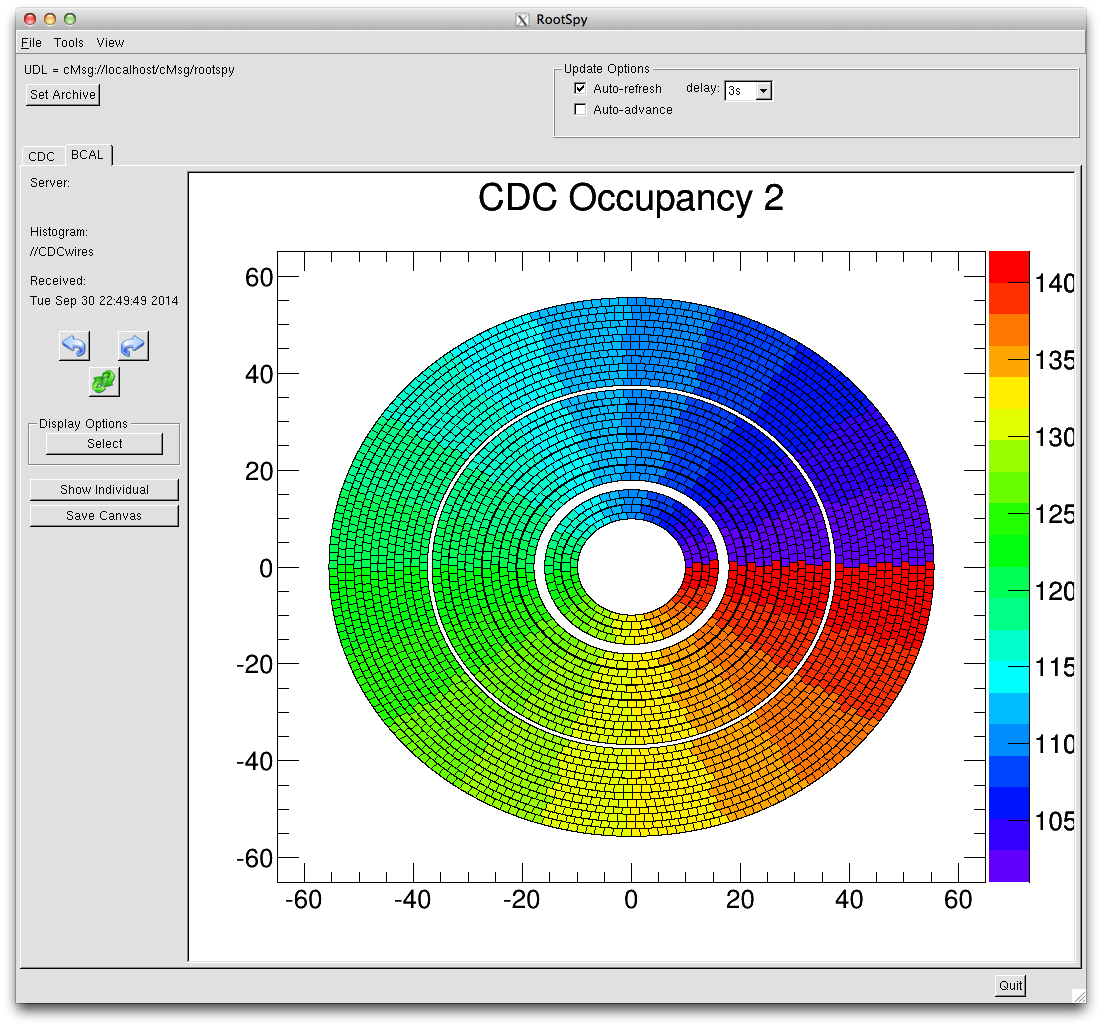 10/2/14
Monitoring Status    --    David Lawrence
9
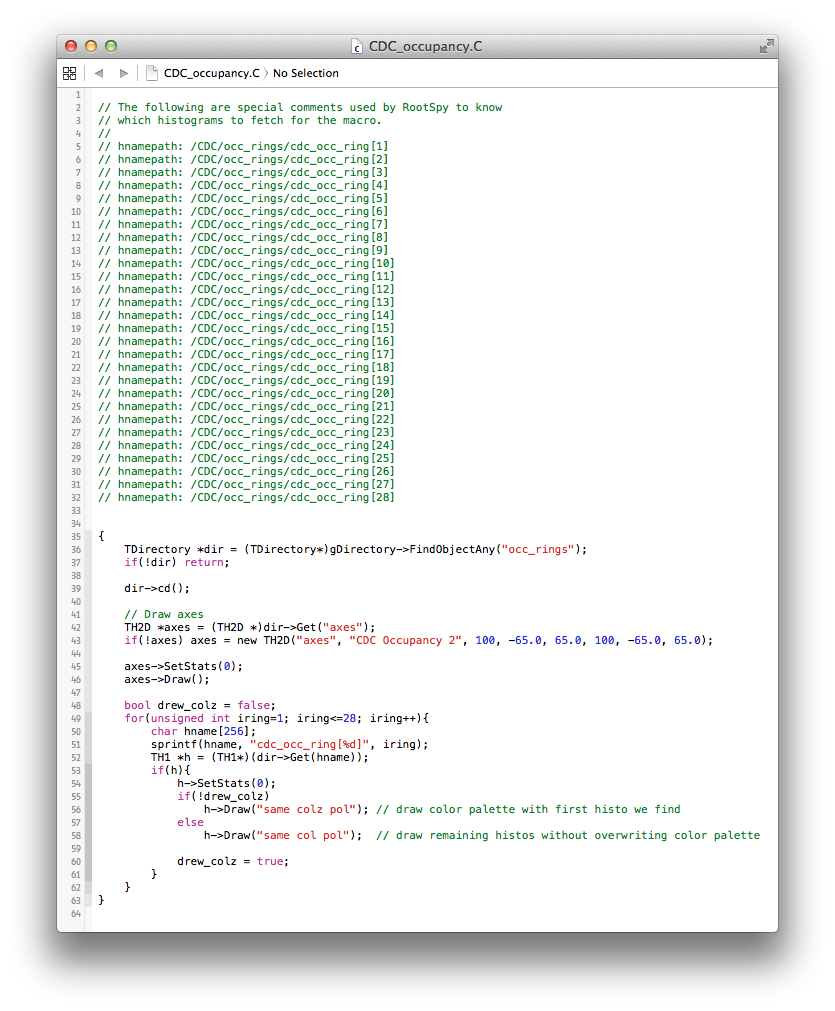 Another macro example
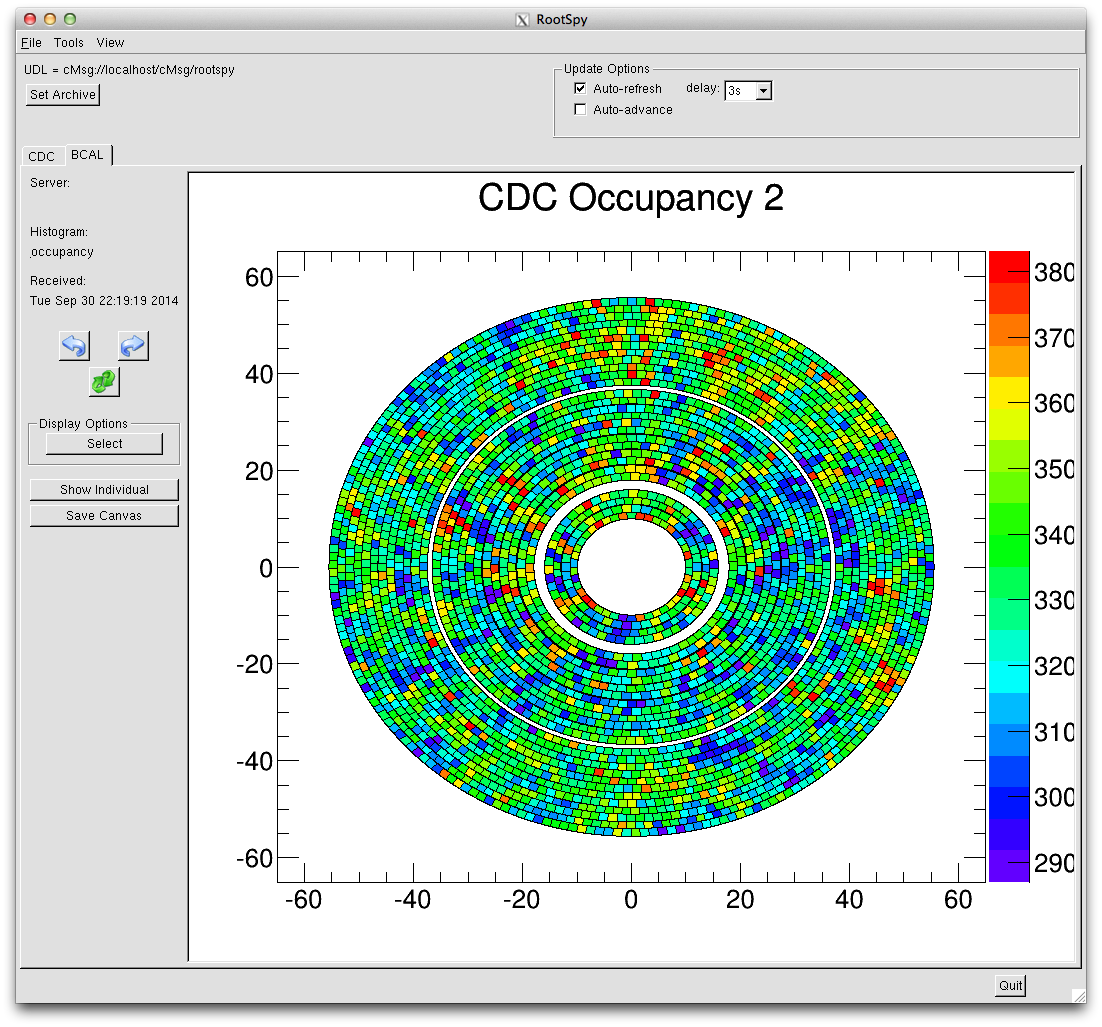 10/2/14
Monitoring Status    --    David Lawrence
10
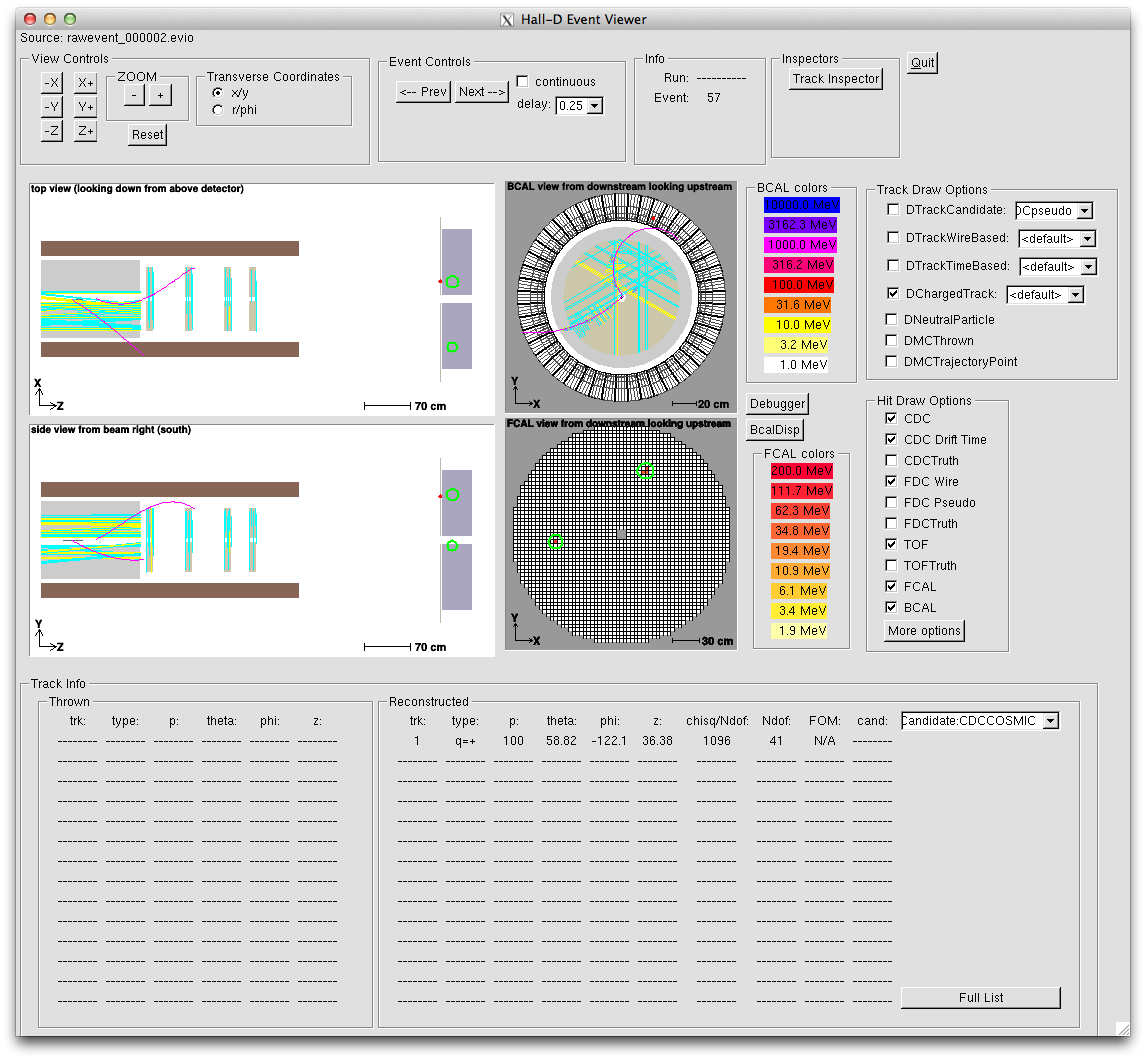 hdview2
Single event viewer able to read from EVIO file or ET system via DAQ and TTab plugins
10/2/14
Monitoring Status    --    David Lawrence
11
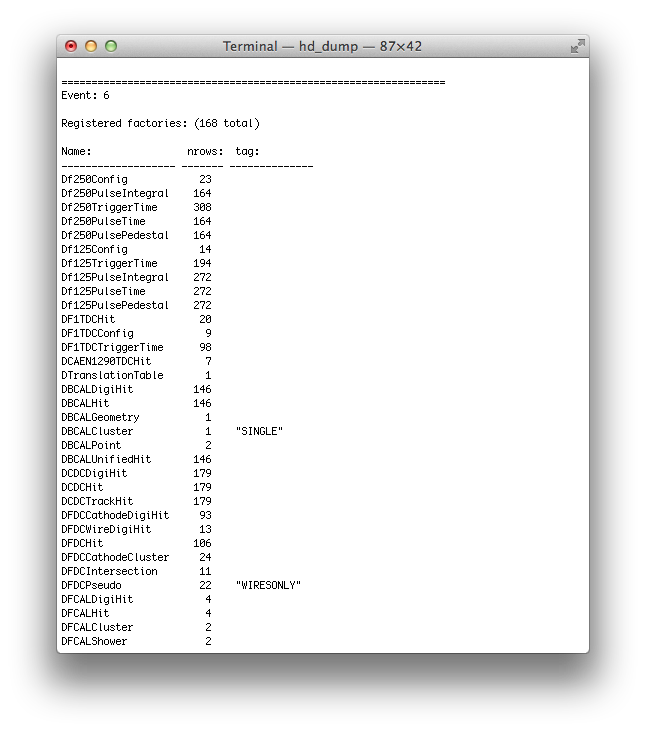 hd_dump
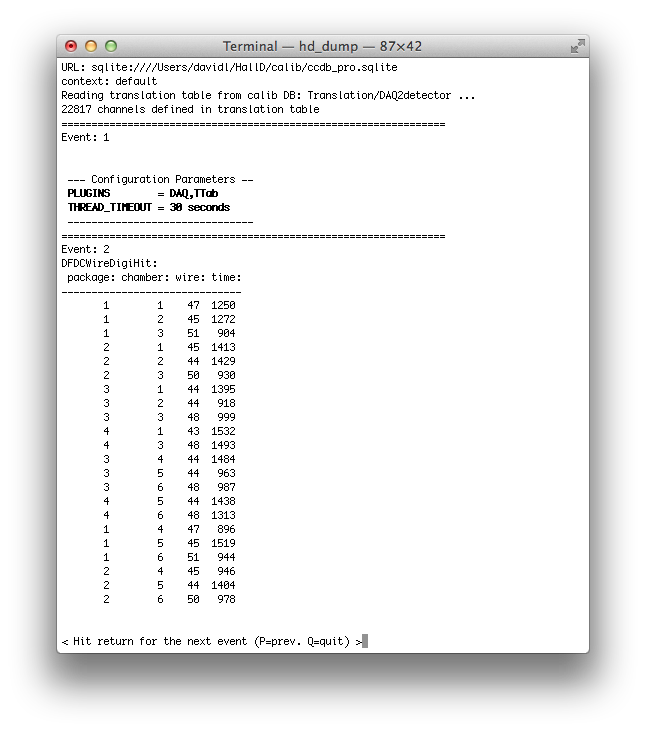 10/2/14
Monitoring Status    --    David Lawrence
12
Summary
Automated system for starting/stopping monitoring processes from CODA exists, but needs more testing
Initial set of plugins exist and detector groups are starting to fill them in (BCAL, CDC are pioneers)
All DANA programs can attach to ET system and read events online including hdview2 and hd_dump
RSArchiver program will be used to archive all monitoring histograms to tape.
10/2/14
Monitoring Status    --    David Lawrence
13
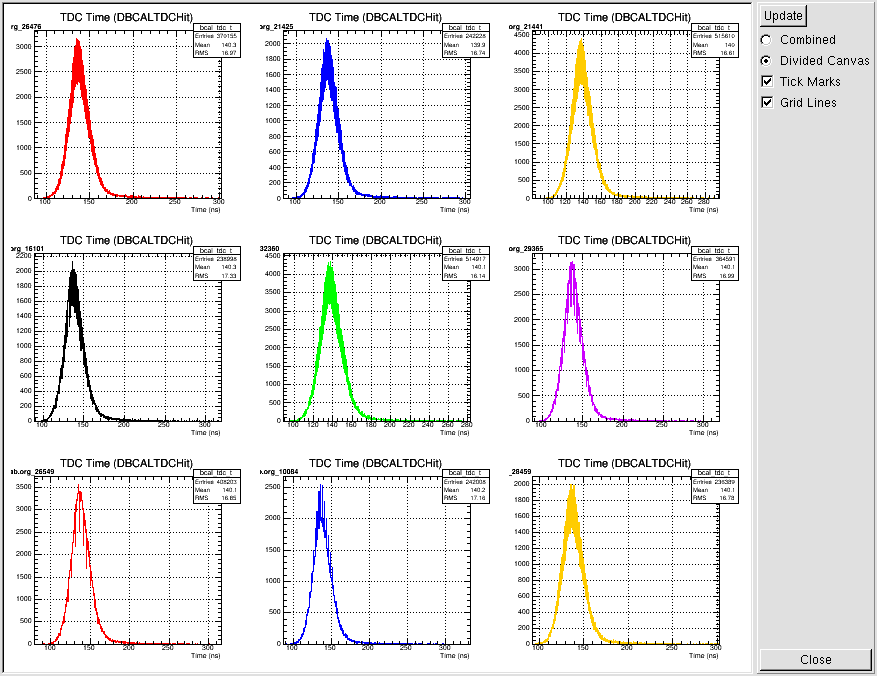 10/2/14
Monitoring Status    --    David Lawrence
14
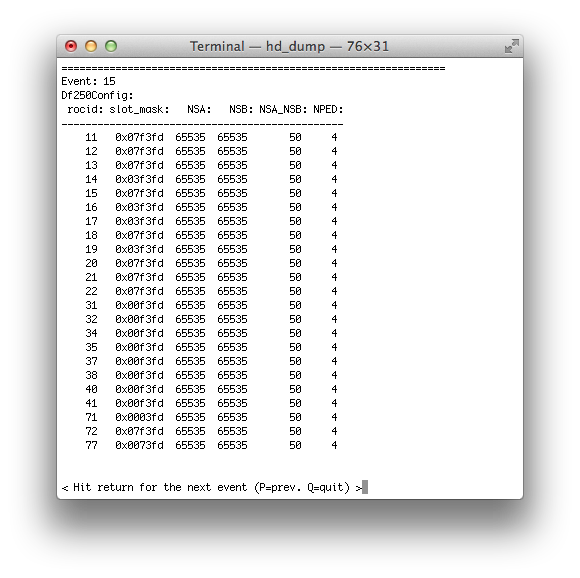 10/2/14
Monitoring Status    --    David Lawrence
15